2016 LTSA Key Findings

January, 2017
RPG Meeting
Agenda
Key findings
Lessons learned
Next steps
2
2016 LTSA: Overview
3
2016 LTSA: Key Findings
4
Key finding I: Load growth
Load continues to grow in all but one scenario!!
5
Key finding II: Solar capacity additions
Generation addition across LTSA scenarios
6
Key finding II: Solar capacity additions
Amount of solar capacity additions in LTSA scenario range from 14.5 GW to 28 GW 
Factors to consider:
All scenarios assumed Tax Credits
All scenarios assumed declining capital costs
Feasibility of such large scale installation
Feasibility of transmission additions to support such rapid growth
7
Key finding III: Net-peak resource adequacy challenge
Net-peak resource adequacy challenge
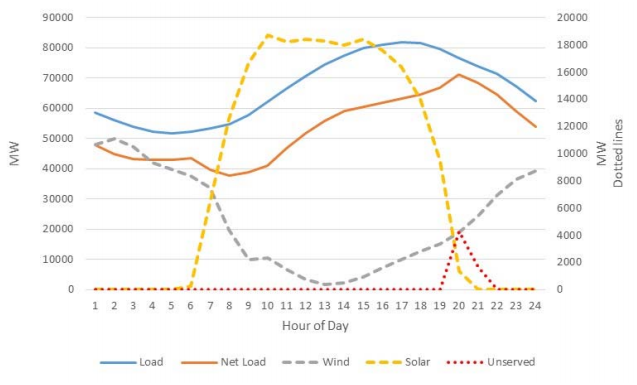 8
Key finding III: Net-peak resource adequacy challenge
Additional generation needed to offset the drop in solar around 8:00 PM timeframe on days with light wind
The resource adequacy challenge has shifted from its traditional 4:00 PM-5:00 PM time frame
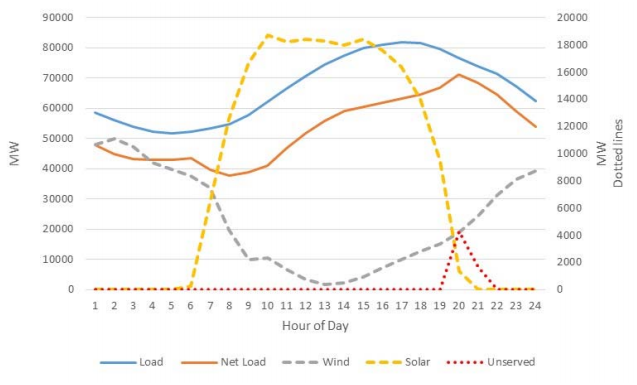 ERCOT may have to revisit its resource adequacy and transmission planning processes to handle this “net-peak” hour challenge!!
9
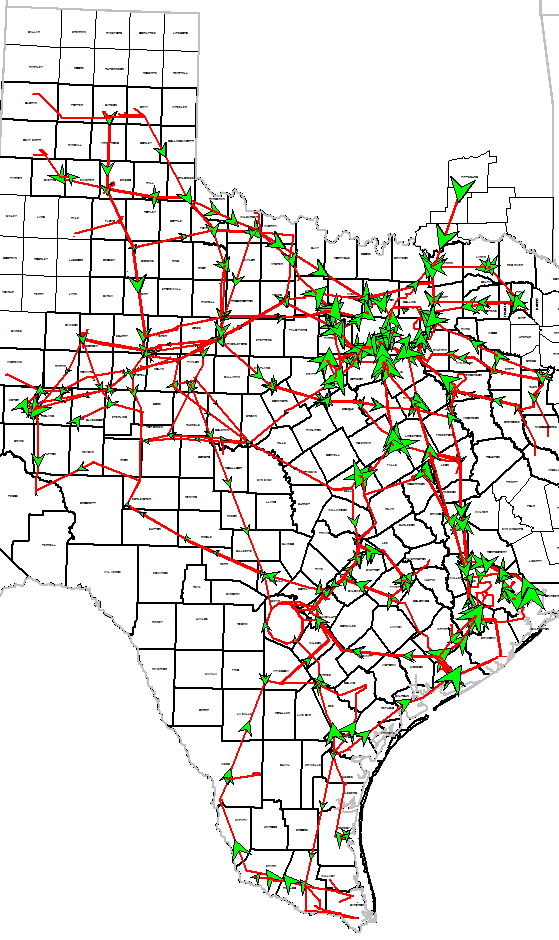 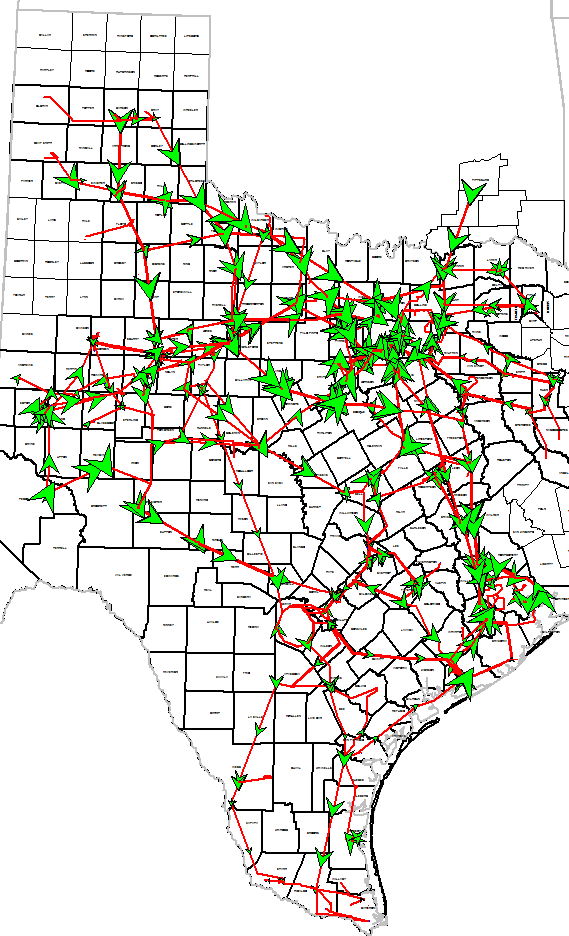 Key finding IV: West-to-east power flows
West-to-east power flows
Summer peak hour
Net-peak hour
10
Key finding V: Panhandle upgrades
Panhandle region continued to show significant growth in renewables showing consistently high congestion
Two new synchronous condensers were seen to be economical in all scenarios
Environmental Mandate case saw benefits of adding a new 345-kV path out of panhandle (Ogallala – Long Draw double-circuit)
Detailed dynamic study is required to study the impact of new solar and wind in the area.
11
LTSA process improvements
Load forecasting process incorporated the impact of roof-top PV
Significant insight into new topics such as impact of Electric Vehicle adoption, large scale impact of DG and EE, and challenges around the net-peak time frame
Improved interactions with TDSPs through out LTSA
12
Lessons learned
Regional Haze assumptions had a strong influence on all scenarios – acknowledge such strong drivers and develop alternate scenarios without these drivers
Low solar capital costs – consider feasibility of adding such large amounts of solar 
Oil & Gas – consider the potential for growth in a particular sector even though the current circumstances do not indicate that
13
Next steps
Kick off 2018 LTSA
Kick off a Long-term stability study
14
Question
?
15
References
2016 LTSA Report : (http://www.ercot.com/content/wcm/lists/89476/2016_Long_Term_System_Assessment_for_the_ERCOT_Region.pdf)
2016 LTSA Scenario Summary: (http://www.ercot.com/content/wcm/key_documents_lists/108900/2016_LTSA_Summary.pptx)
16